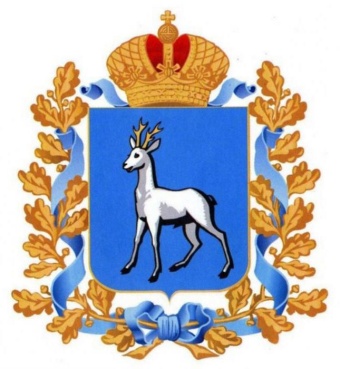 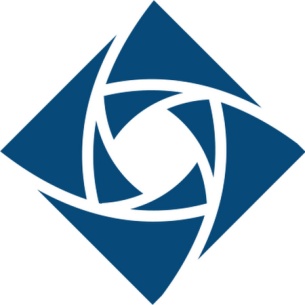 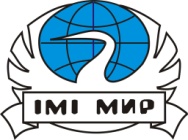 ОБУЧАЮЩИЙ СЕМИНАРдля муниципальных заказчиков Самарской области «АКТУАЛЬНЫЕ ВОПРОСЫ ОРГАНИЗАЦИИ ЗАКУПОЧНОЙ ДЕЯТЕЛЬНОСТИ В СООТВЕТСТВИИ С ЗАКОНОМ О КОНТРАКТНОЙ СИСТЕМЕ»04 октября 2019 годаг.о. Сызрань
I. XIV  Всероссийская конференция – семинар (телемост)«ГОСУДАРСТВЕННЫЕ И МУНИЦИПАЛЬНЫЕ ЗАКУПКИ – 2019»совместно с Институтом госзакупок (г. Москва, директор Храмкин А.А.)31 октября – 01 ноября 2019 года
НАСТАЛО ВРЕМЯ ГЛОБАЛЬНЫХ ПЕРЕМЕН В ЗАКОНЕ О КОНТРАКТНОЙ СИСТЕМЕ! 
Участники семинара получат самые полные разъяснения и практические рекомендации по новым правилам ведения закупочной деятельности. На семинаре выступят ведущие российские эксперты в сфере закупок и представители Минфина РФ, Федерального казначейства, ФАС России и др.
По окончании конференции-семинара слушатели получают свидетельство об участии в конференции-семинаре.
МЕСТО ПРОВЕДЕНИЯ ТЕЛЕМОСТА: УНИВЕРСИТЕТ «МИР», Г. САМАРА, УЛ. Г.С. АКСАКОВА, 21.
Стоимость участия в телемосте 1 500 руб./чел., в т.ч. НДС.Для подачи заявки и заключения договора обращаться по тел. в г. Самара 
(846) 336-39-56, 265-06-45 или передать информацию по эл. почте: stv@imi-samara.ru
II. Программа повышения квалификации «УПРАВЛЕНИЕ ГОСУДАРСТВЕННЫМИ  И МУНИЦИПАЛЬНЫМИ ЗАКУПКАМИ»  (144 часа)
Классический вариант подготовки контрактных управляющих, работников контрактных служб: лица, успешно завершившие обучение, имеют право быть руководителями и работниками контрактной службы, контрактными управляющими. В программу включена практическая работа с электронной торговой площадкой.
 1. Форма обучения: очная с применением ДОТ (15 500 руб./чел). Сроки обучения: 14.10-01.11., 18.11-06.12.2019г. 
2. Форма обучения: заочная с применением ДОТ – ДИСТАНТ (10 000 руб./чел). Сроки обучения: 14.10-08.11.2019г., 18.11-13.12.2019г.
 
ВИДЕОМАТЕРИАЛЫ ТЕЛЕМОСТА с Институтом госзакупок В ПОДАРОК!
 
Заявки принимаются по эл. почте: natpal@imi-samara.ru  
Контактное лицо: Шишкина Наталья Павловна (ауд. 331) 
Контактный телефон (факс) (846) 338-04-48
III. «ОРГАНИЗАЦИЯ ЗАКУПОЧНОЙ ДЕЯТЕЛЬНОСТИ В СООТВЕТСТВИИ С ФЕДЕРАЛЬНЫМ ЗАКОНОМ от 18.07.2011 года № 223-ФЗ» (40 часов)
ПРИ РЕАЛИЗАЦИИ ОЧНОЙ ФОРМЫ обучение в компьютерном классе на демо-версии ЕЭТП (www.roseltorg.ru) позволяет изучить все возможные нюансы и аспекты работы на ЭТП со стороны заказчика и поставщика, получить пошаговые инструкции и комментарии по вопросам, возникающим на различных этапах проведения закупки в электронной форме (от этапа подготовки процедуры до этапа заключения договора), помогает в дальнейшем безошибочно действовать при решении практических задач по проведению электронных торгов.

1. Форма обучения: очная (12 000 руб./чел). Сроки обучения: 07.10-11.10.2019г., 09.12-13.12.2019г.
2. Форма обучения: заочная с применением ДОТ – ДИСТАНТ (6 000 руб./чел). Сроки обучения: 07.10-18.10.2019г., 02.12-13.12.2019г.

Заявки принимаются по эл. почте:  stv@imi-samara.ru 
Контактное лицо: Мелькина Ирина Викторовна (ауд. 221) 
Тел: (846) 336-39-56, 265-06-45; моб: 8-906-125-23-69846
IV. ПРОГРАММА ПРОФЕССИОНАЛЬНОЙ ПЕРЕПОДГОТОВКИ «Управление государственными и муниципальными закупками (контрактный управляющий)»
V. ПРОГРАММА ПРОФЕССИОНАЛЬНОЙ ПЕРЕПОДГОТОВКИ «Государственное и муниципальное управление»
VI. Программы повышения квалификации государственных и муниципальных служащих
«Противодействие коррупции в системе государственного  и муниципального управления» (40 часов). 
Сроки обучения: 07-11.10, 28.10-01.11, 02-06.12.2019 года. Стоимость обучения: 5000 рублей.
«Охрана труда и проверка знаний требований охраны труда для работников организаций» (40 часов). Аккредитация Минтруда России на обучение работодателей и работников вопросам охраны труда (№5020 в реестре аккредитованных организаций, оказывающих услуги в области охраны труда).
Срок обучения: 14 - 20 ноября 2019 года.
Стоимость обучения: 1500 рублей.
Форма обучения: очная с применением ДОТ.
«Роль и место цифровой экономики в государственном и муниципальном управлении. Новые платформы и технологии» (18 часов). Срок обучения: 04 - 05 декабря 2019 года. 
Стоимость обучения: 4800 рублей. 
Форма обучения: очная. 
Заявки на обучение принимаются по телефону 338-01-20 или эл. почте tushakovaev@imi-samara.ru 
Контактное лицо: Тушакова Елена Васильевна (ауд. 331)
ЖДЁМ ВСЕХ
в Самарском университете государственного управления «МЕЖДУНАРОДНЫЙ ИНСТИТУТ РЫНКА»!

г. Самара, ул. Г.С. Аксакова, 21